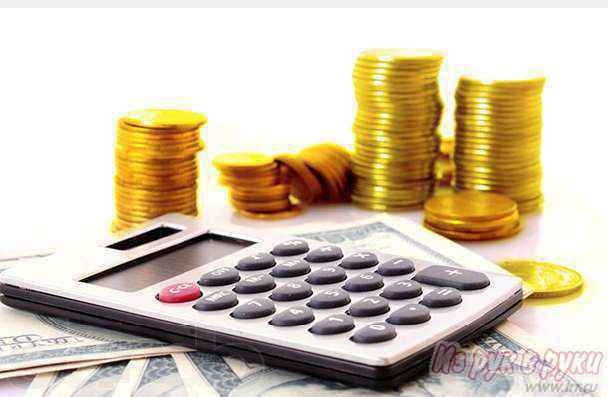 тема урока:
ПРИБЫЛЬ ИРЕНТАБЕЛЬНОСТЬПРОДУКЦИИ
Автор презентации – Лихутьева З.С.
Цель урока:
закрепить полученные учащимися знания о цене и себестоимости, методах их определения;
 уяснить, какие  факторы влияют  на формирование  прибыли и рентабельности
Дайте определение понятию «себестоимость»
затраты предприятия на производство
 и реализацию продукции
Назовите экономические элементы, формирующие себестоимость продукции
Стоимость основных и 
вспомогательных материалов; 
фонд оплаты труда; ЕСН; стоимость топлива и энергии;
прочие расходы
Что такое ЕСН?
Единый социальный налог
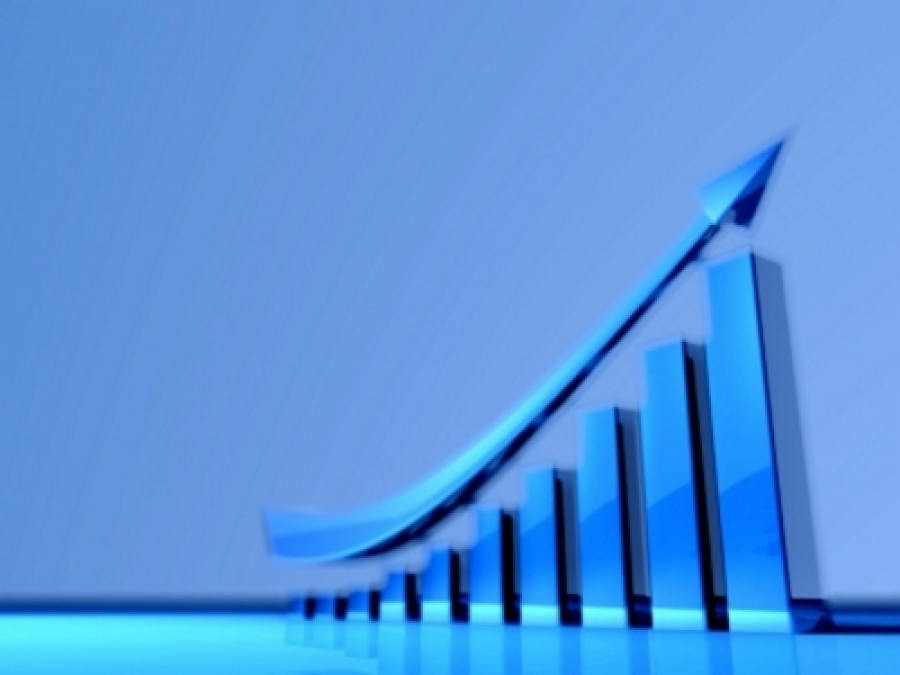 Перечислите элементы себестоимости, которые относятся к перенесённой стоимости
Стоимость материлов и электроэнергии
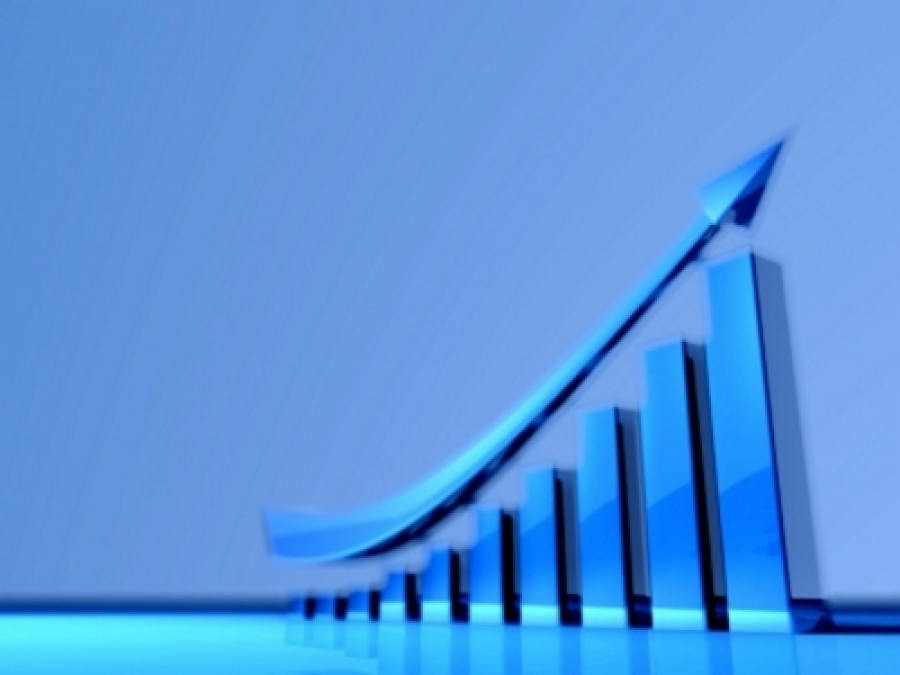 Какой показатель в структуре себестоимости относится к вновь созданной стоимости?
Фонд оплаты труда,
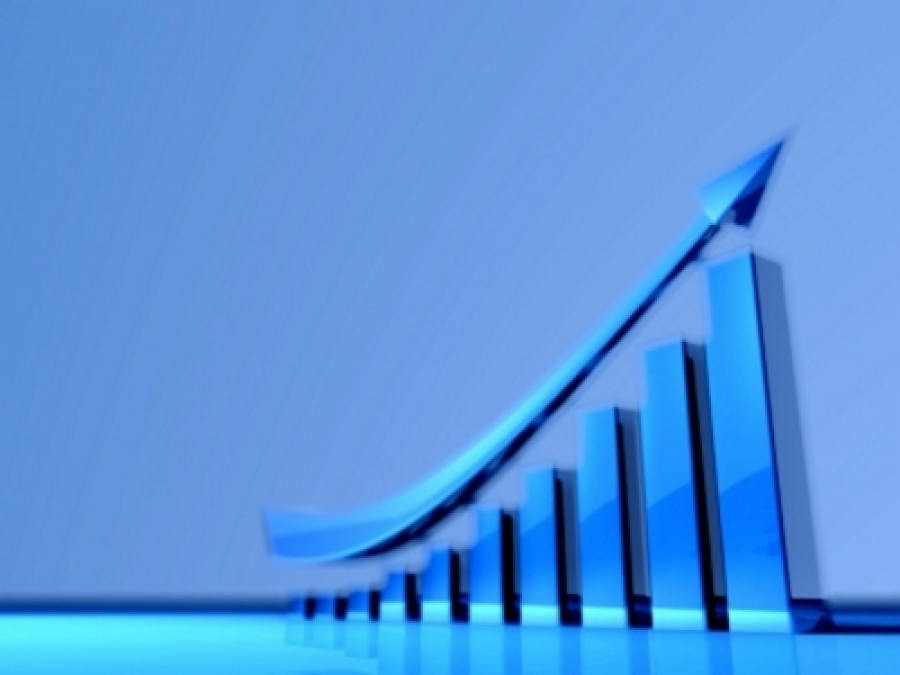 Из каких элементов формируется цена?
Себестоимость, прибыль, НДС
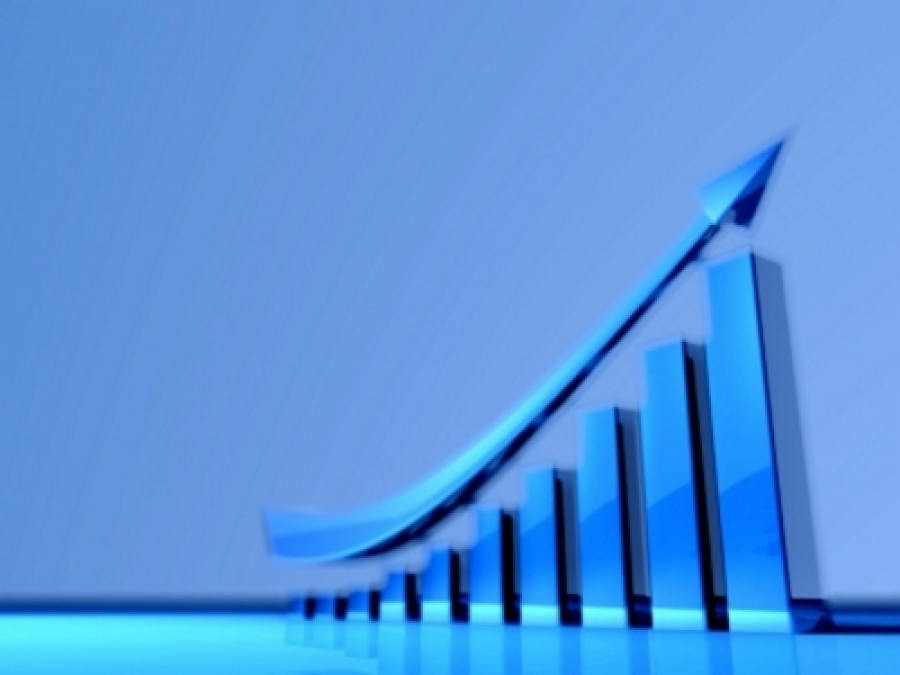 Расшифруйте аббревиатуру НДС
Налог на добавленную стоимость
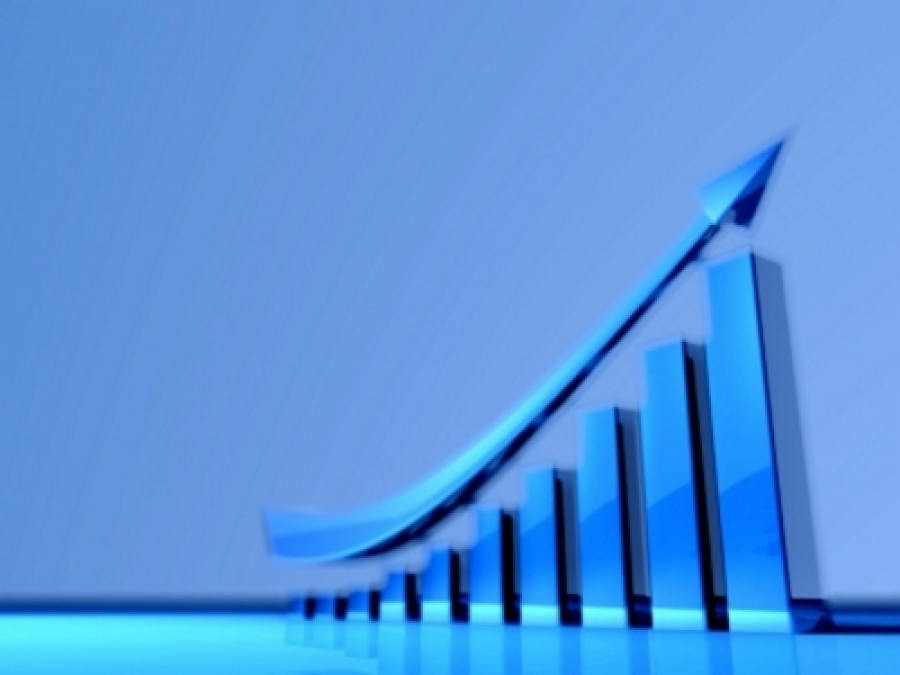 ПРИБЫЛЬ  -
 чистый доход предприятия
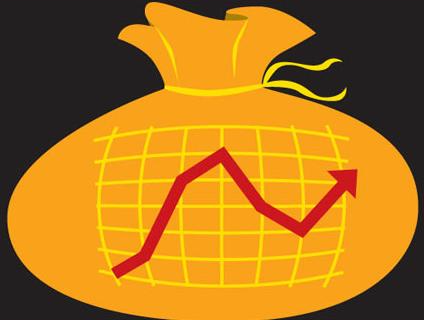 В практике учёта прибыли на предприятии различают:


    прибыль от реализации;
    общую (балансовую) прибыль;
    расчётную  (чистую)  прибыль.
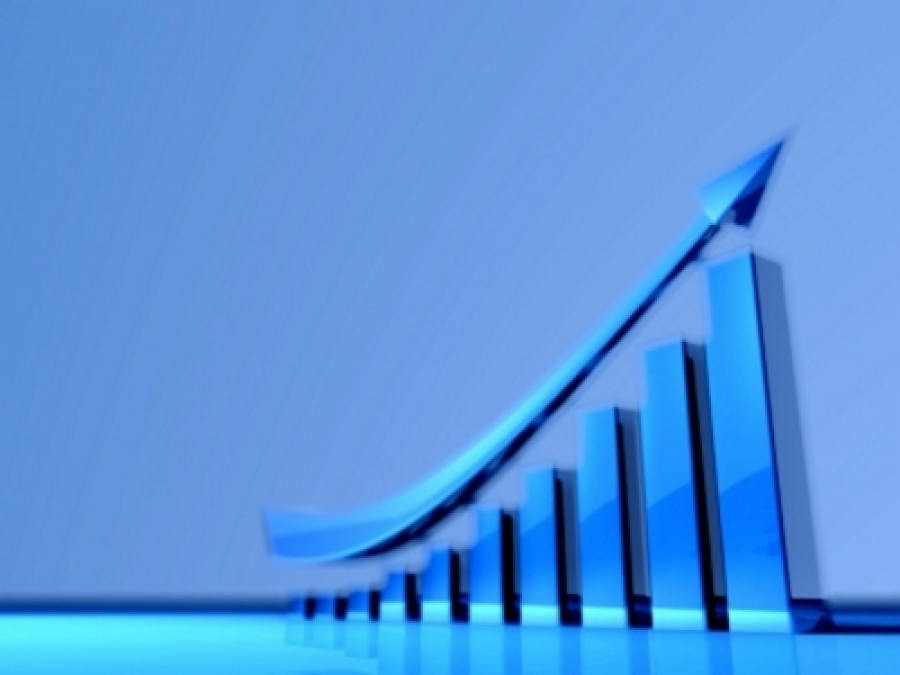 ПРИБЫЛЬ ОТ РЕАЛИЗАЦИИ ПРОДУКЦИИ
П = Ц – (С + НДС)
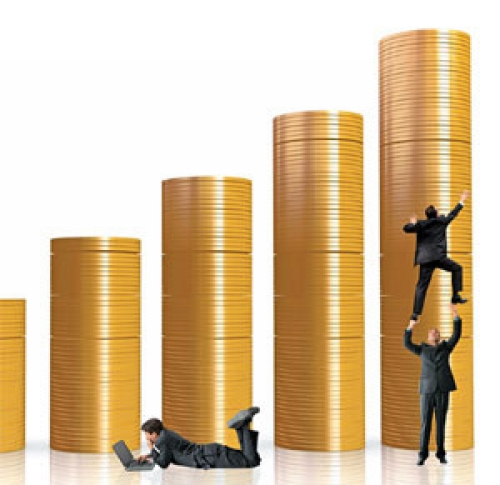 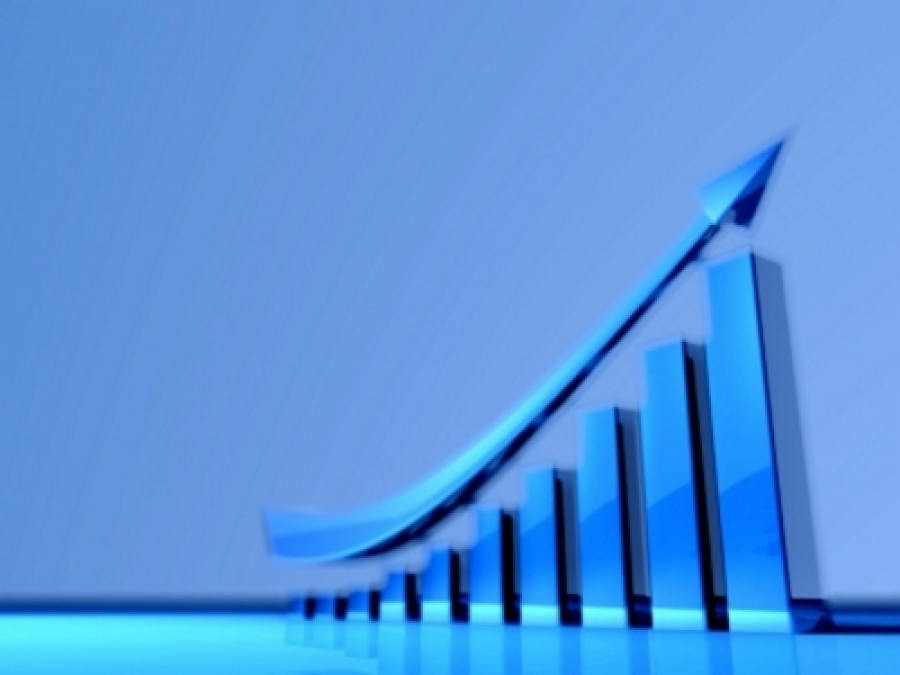 ОБЩАЯ (БАЛАНСОВАЯ) ПРИБЫЛЬ: прибыль от реализации + внереализационные доходы (расходы)
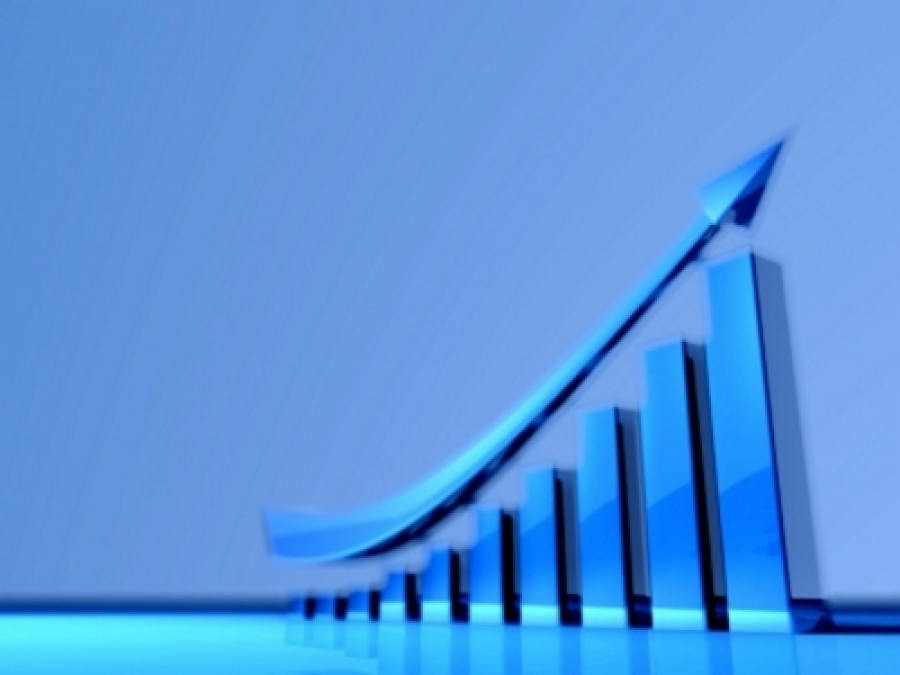 РАСЧЁТНАЯ ПРИБЫЛЬ: балансовая прибыль  без учёта первоочередных платежей
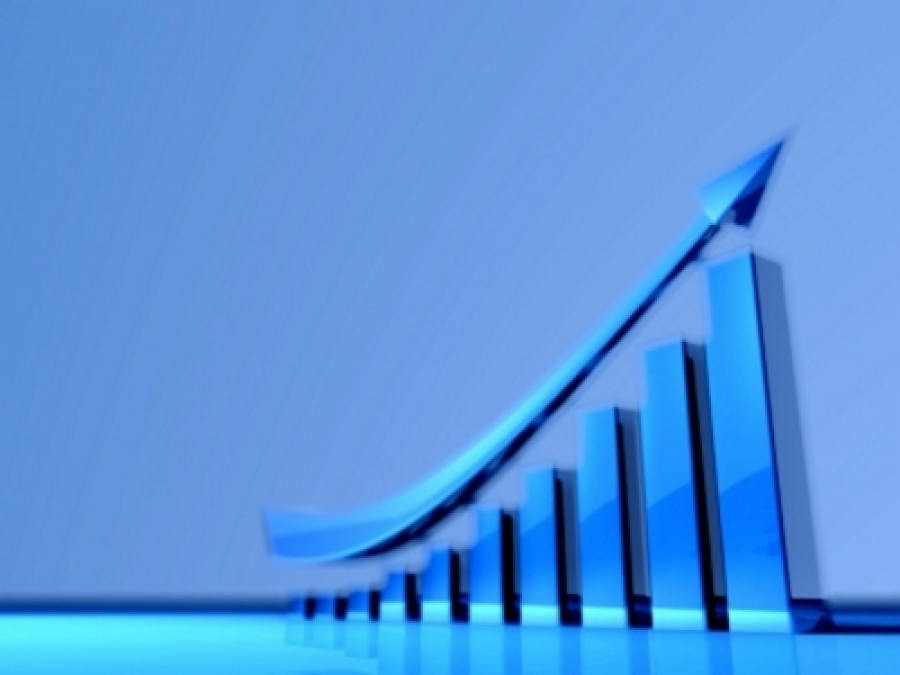 Рентабельность – относительный показатель эффективности производства, характеризующий уровень отдачи затрат и степень использования ресурсов
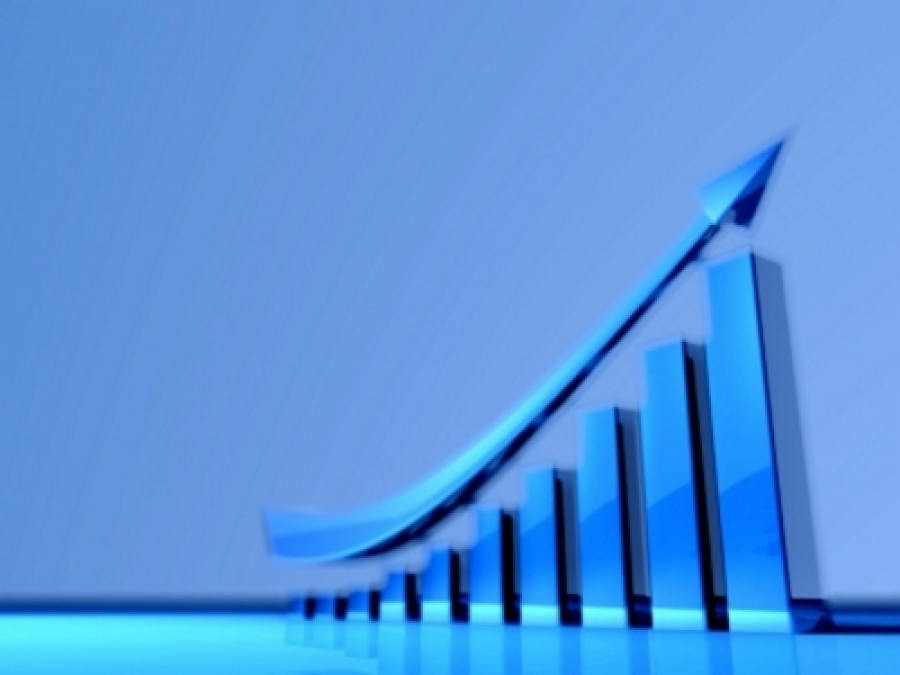 РЕНТАБЕЛЬНОСТЬ ПРОДУКЦИИ:
R = П/С × 100
РЕНТАБЕЛЬНОСТЬ ПРЕДПРИЯТИЯ: R=(П/ОФ+ОС)×100
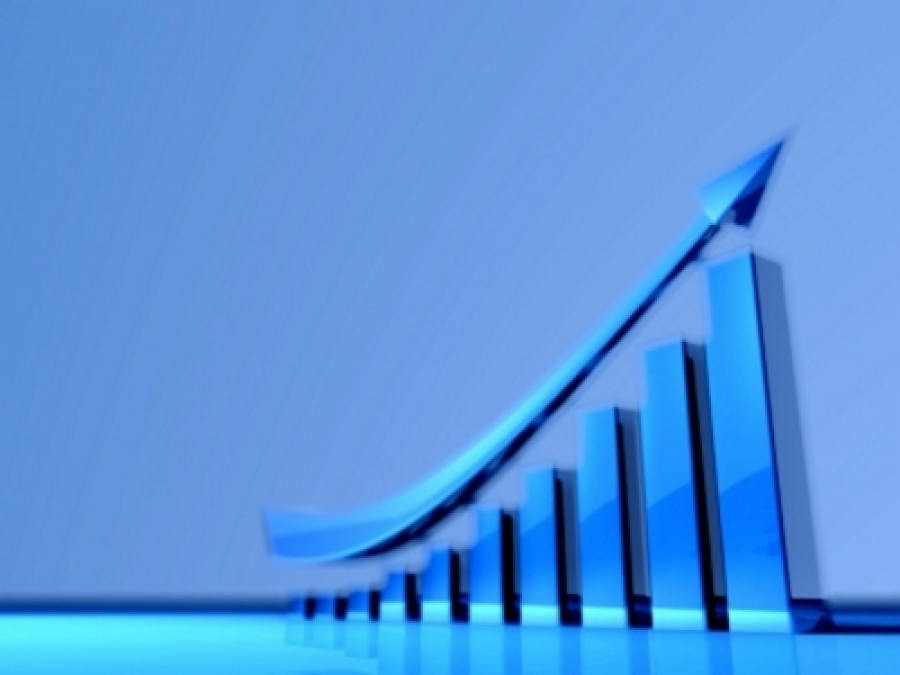 Пути повышения рентабельности:- снижение себестоимости продукции;- рост производительности труда;- увеличение объёма производства;- оптимизация организации труда.
СПИСОК ЛИТЕРАТУРЫ
 Котерова Н.П. Экономика организации: учебник для студ. СПО- 8-е изд., стер – М.:  Издательский центр «Академия», 2015.- 288с.
 Скляренко В.К., Прудников В.М. Экономика предприятия: 
Конспект лекций. – М.: ИНФРА – М, 2001. – 208 с. 
 Жиделёва В.В.. Каптейн Ю.Н. Экономика предприятия: Учебное пособие; 
2- изд., перераб. и доп., - М.: ИНФРА – М, 2002. – 133с.
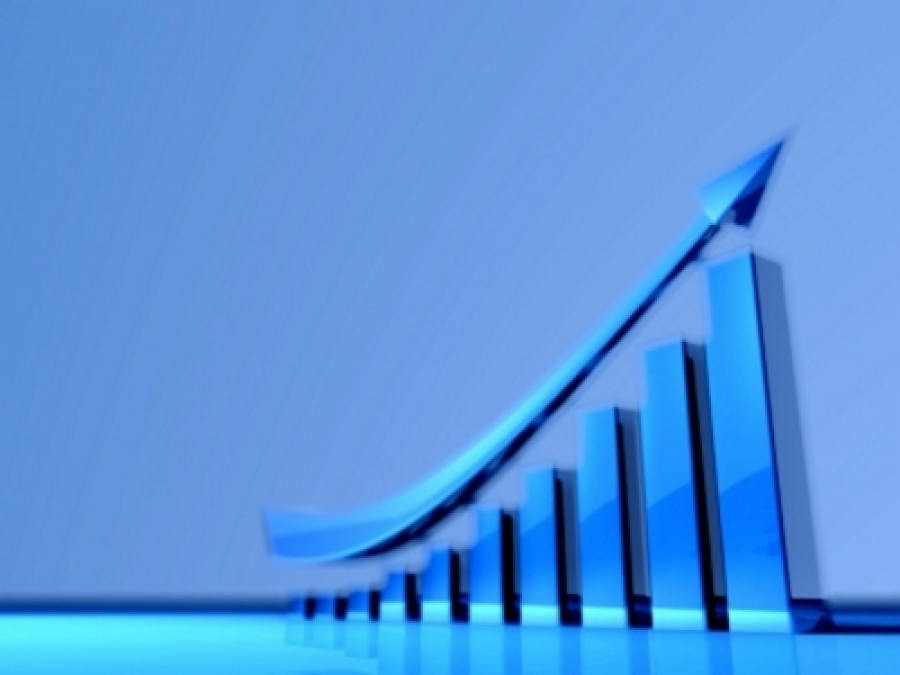